DIGITAL ROADSIDE
Auckland
Great South Rd - Penrose
PANEL ID: AUCKLED23
Orientation:Physical Size:Daily Visuals:Animation:
110°9.6 x 3.2m21,348No
8 seconds61500 x 5000500-2459
Ad Duration:Ads in Loop:Pixel Size:Operating Hours:
This digital screen located on Great South Rd, reaches people travelling north to the South Eastern HW in the industrial engine room of Penrose. Long sightlines and congestion at the traffic light-controlled intersection with Church St assures high dwell times This screen targets people en route west to Auckland Airport, east to Sylvia Park and north to the CBD. This location is a standout for audiences that visit Electronics Stores, QSR, DIY Hardware Stores and more (LANDMARKS ID).
Find on Google Maps
Find on Google Maps
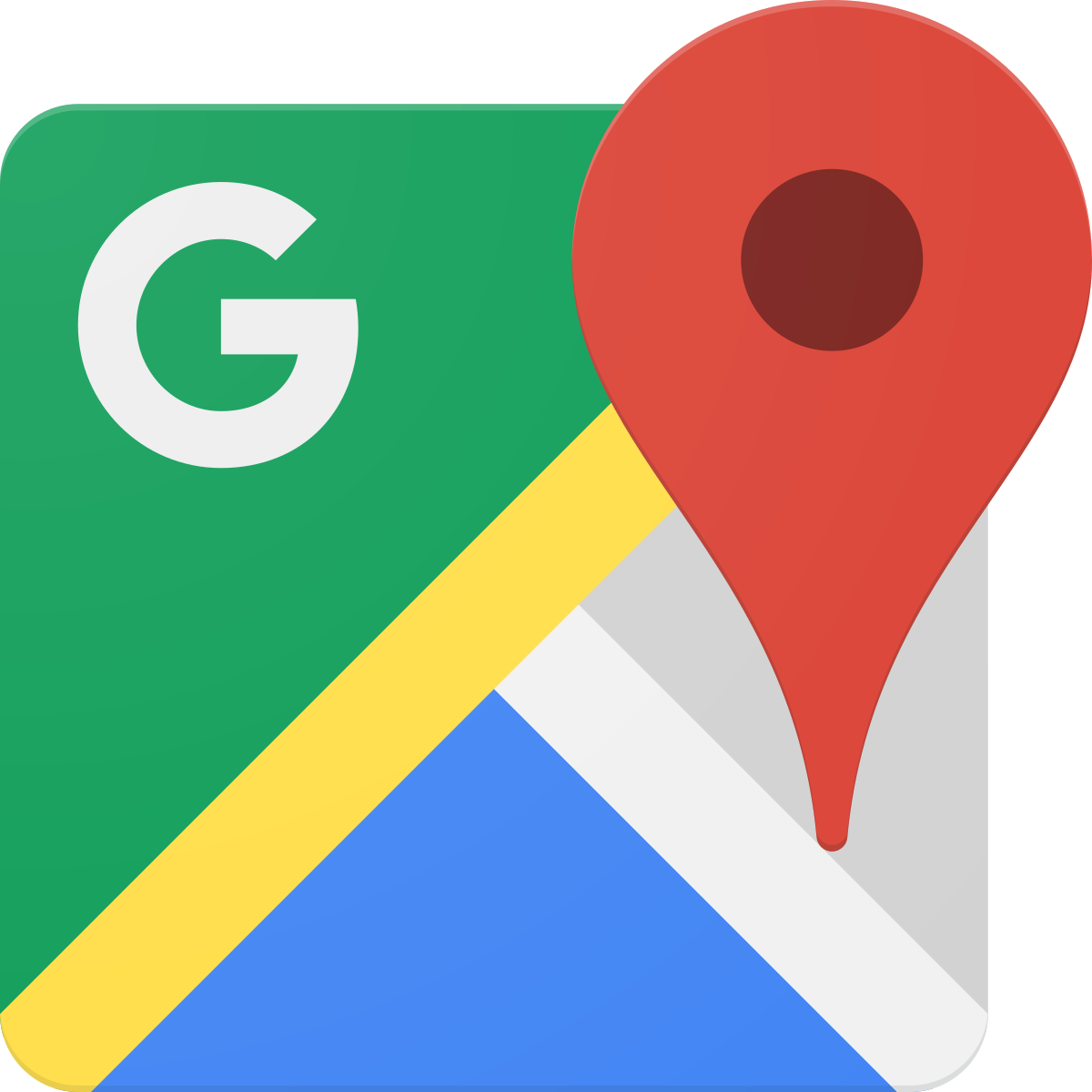 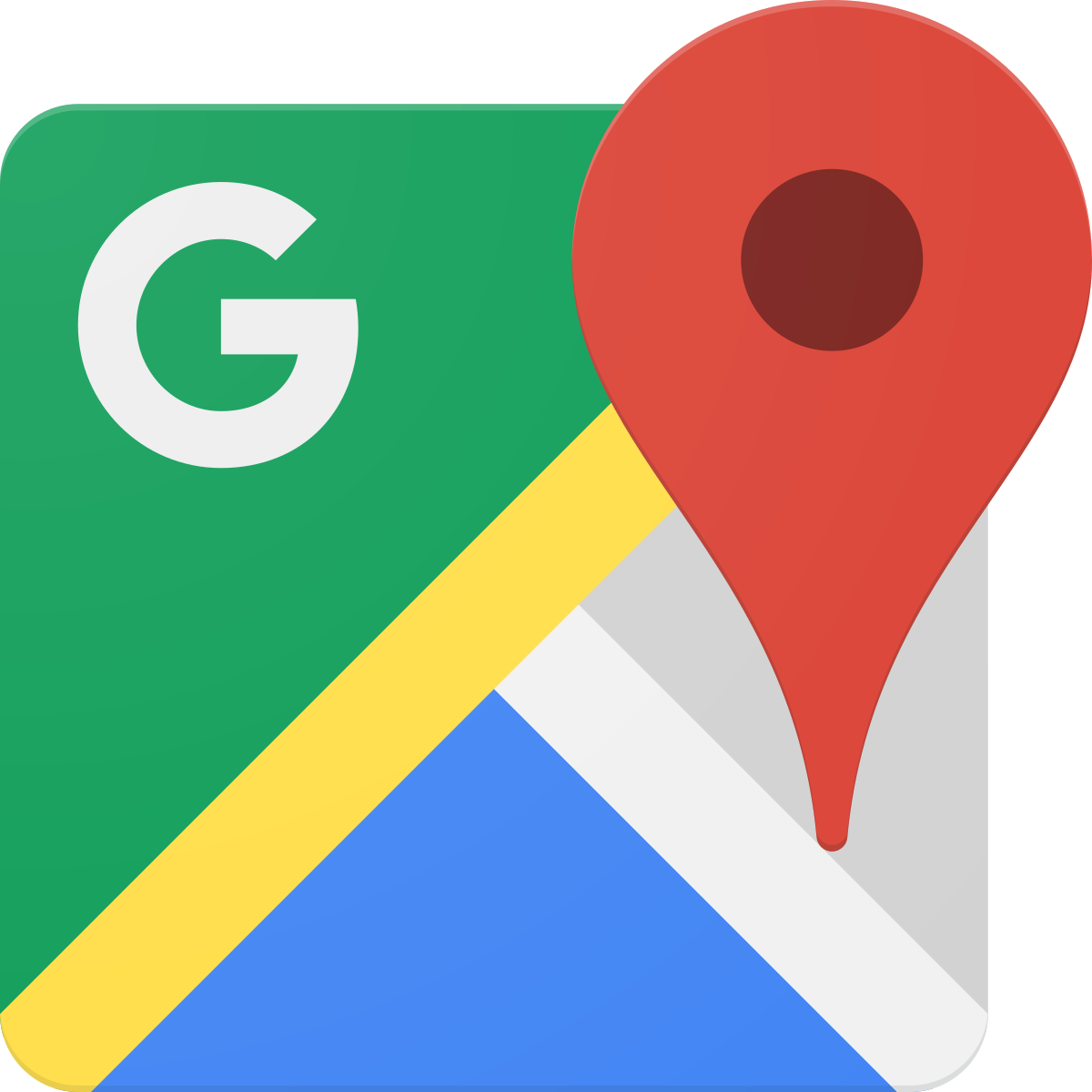